http://youtu.be/LoT3h7c6tLY
Trophic Levels
Each link in a food chain is known as a trophic level.
Trophic levels represent a feeding step in the transfer of energy and matter in an ecosystem.
Trophic Levels
Biomass- the amount of organic matter comprising a group of organisms in a habitat.

As you move up a food chain, both available energy and biomass decrease.

Energy is transferred upwards but is diminished with each transfer.
Trophic Levels
E
N
E
R
G
Y
3rd consumers- top carnivores
2nd consumers-small carnivores
Primary consumers- Herbivores
Producers- Autotrophs
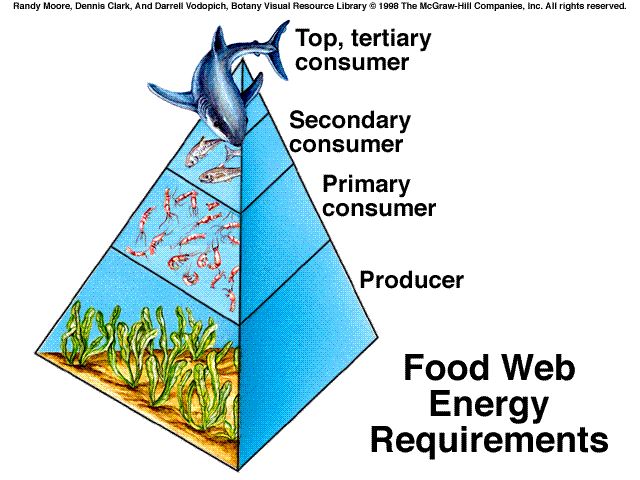 Trophic Levels
Food chain- simple model that shows how matter and energy move through an ecosystem
Food Chain
Grass----Grasshopper---Snake----Hawk
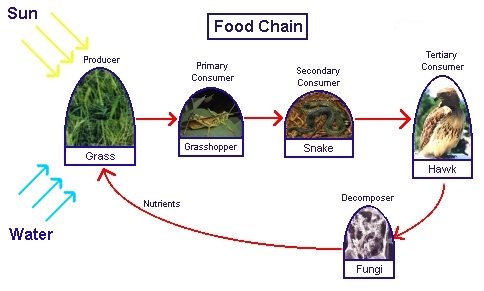 Trophic Levels
Food web- shows all possible feeding relationships in a community at each trophic level

Represents a network of interconnected food chains
Food chain				Food web
(just 1 path of energy)	    (all possible energy paths)
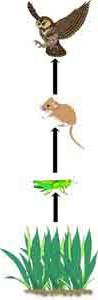 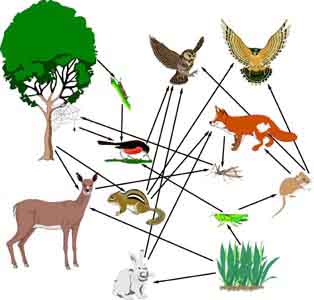 Nutrient Cycles
Cycling maintains homeostasis (balance) in the environment.
3 cycles to investigate:
1. Water cycle
2. Carbon cycle
3. Nitrogen cycle
Water cycle-

Evaporation, transpiration, condensation, precipitation
Water cycle-
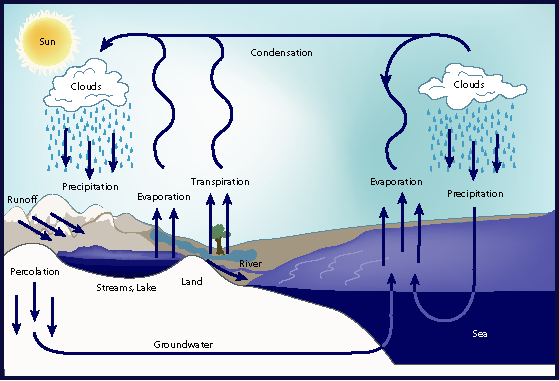 Carbon cycle-

Photosynthesis and respiration cycle carbon and oxygen through the environment.
Carbon cycle-
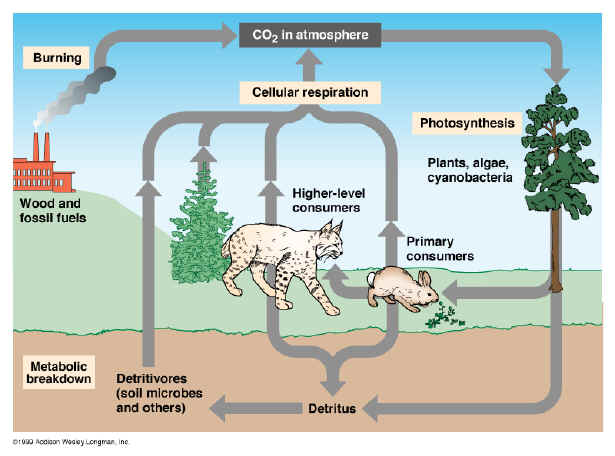 Nitrogen cycle- 
Atmospheric nitrogen (N2) makes up nearly 78%-80% of air. 
Organisms can not use it in that form.
Lightning and bacteria convert nitrogen into usable forms.
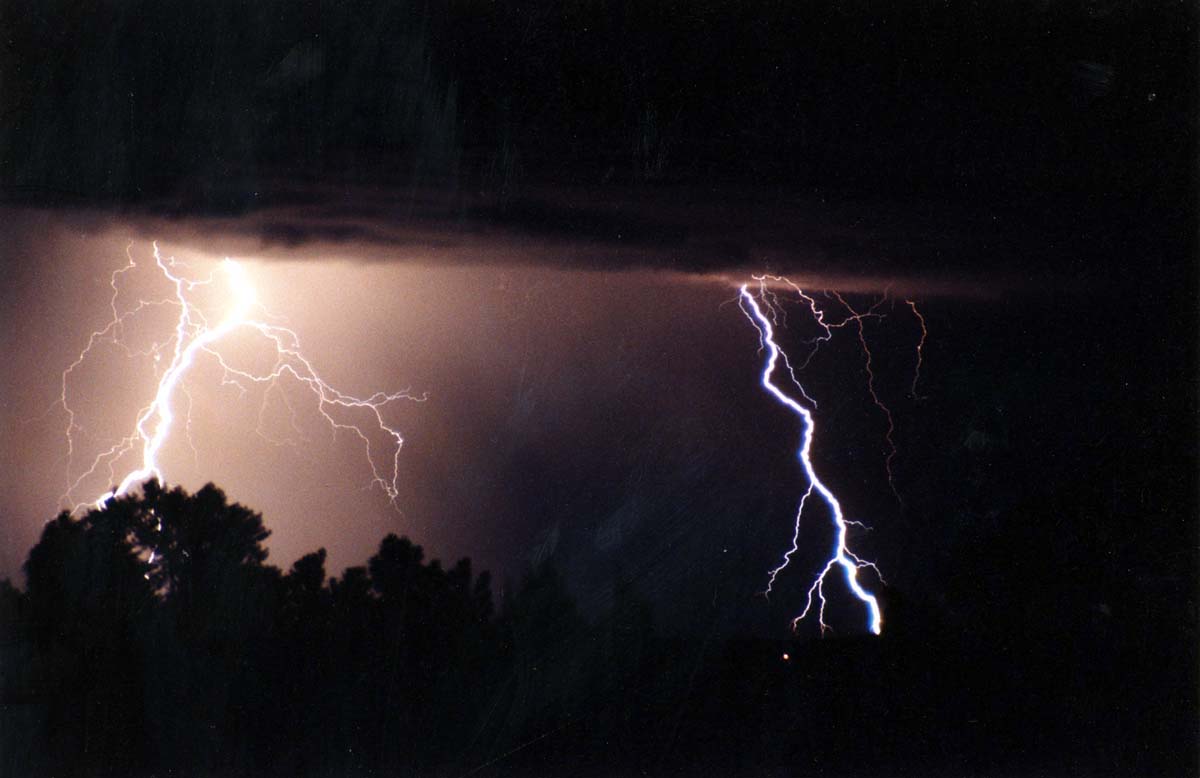 Nitrogen cycle- 
Only in certain bacteria and industrial technologies can fix nitrogen.
Nitrogen fixation-convert atmospheric nitrogen (N2) into ammonium (NH4+) which can be used to make organic compounds like amino acids.
		N2 			 NH4+
Nitrogen cycle-
Nitrogen-fixing bacteria:
Some live in a symbiotic relationship with plants of the legume family (e.g., soybeans, clover, peanuts).
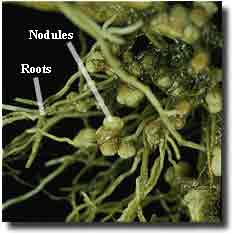 Nitrogen cycle- 
Some nitrogen-fixing bacteria live free in the soil. 
Nitrogen-fixing cyanobacteria are essential to maintaining the fertility of semi-aquatic environments like rice paddies.
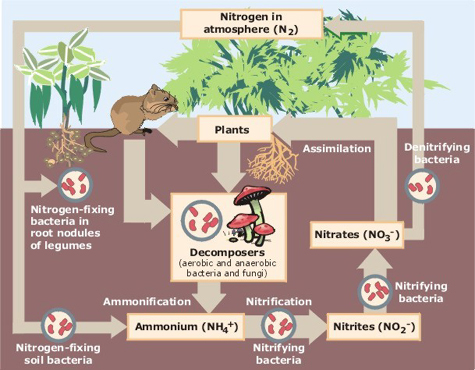 Toxins in food chains- 
While energy decreases as it moves up the food chain, toxins increase in potency.  
This is called biological magnification
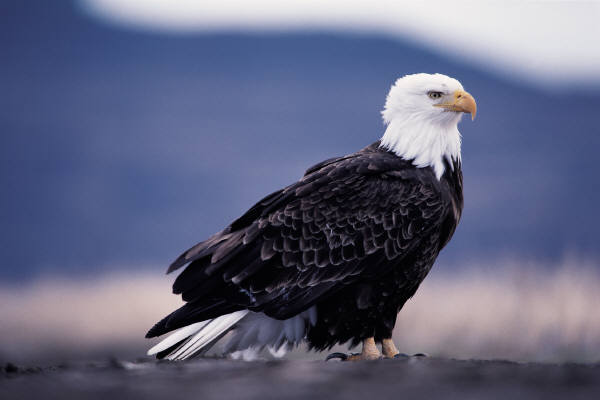 Ex: DDT & Bald Eagles